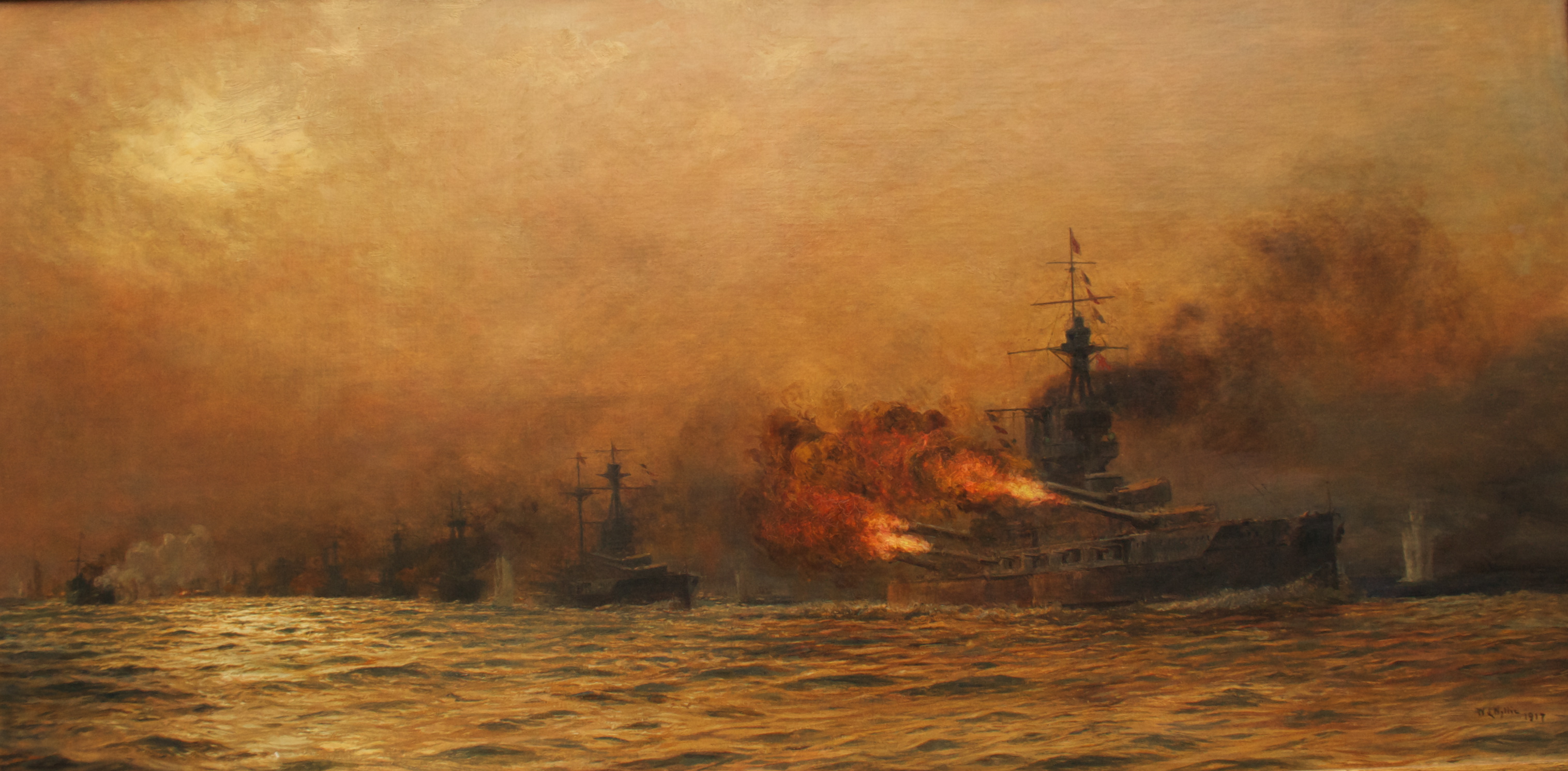 JUTLAND.
A NAVAL ENGAGEMENT THAT CHANGED THE COURSE OF WW1
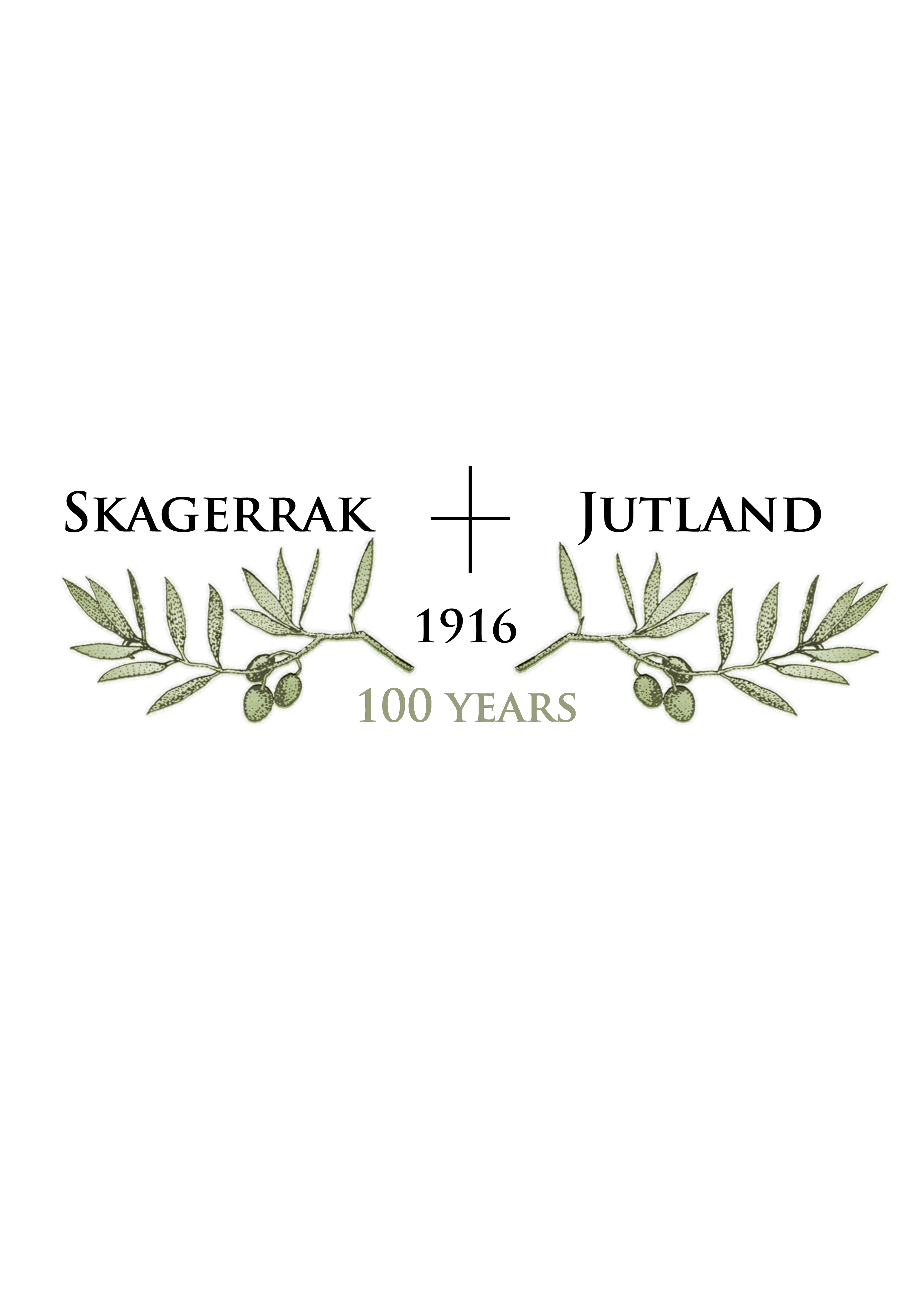 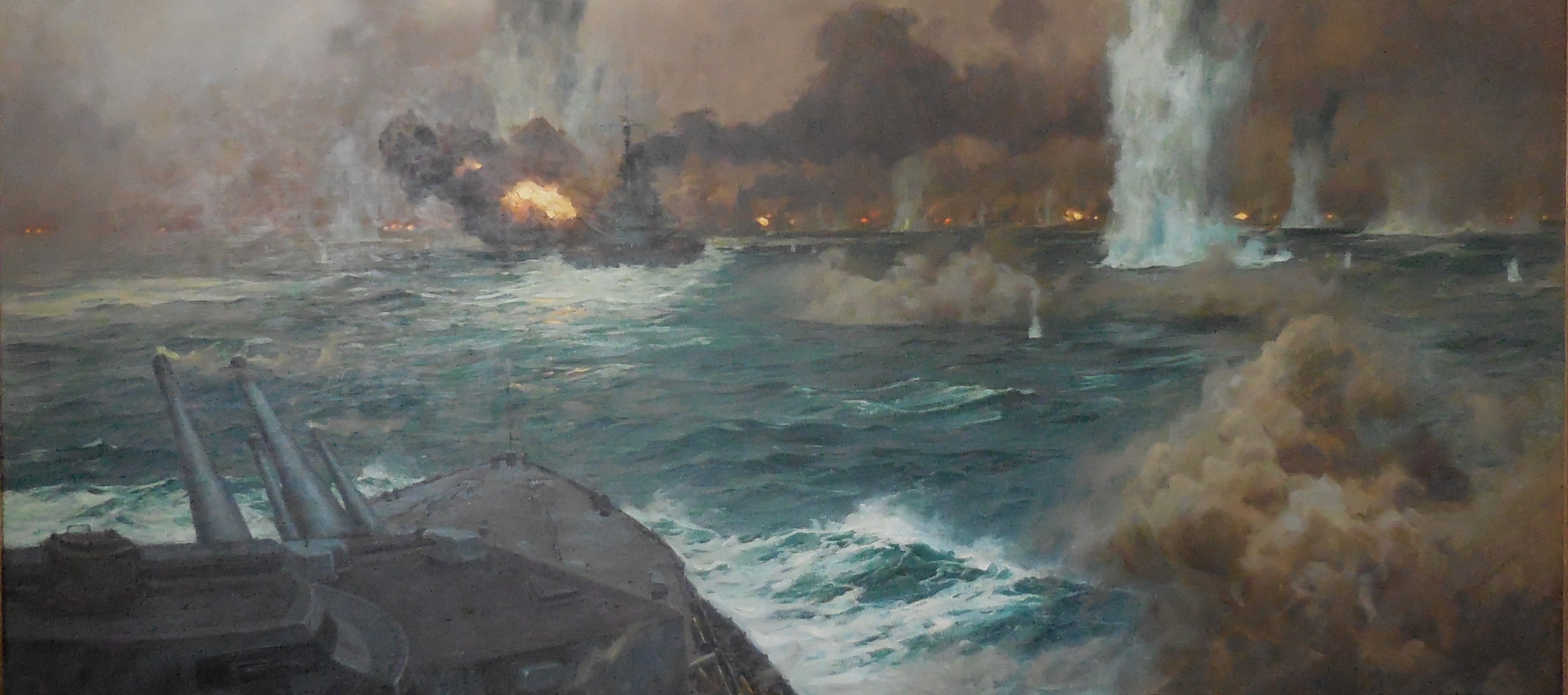 WHAT WAS JUTLAND?- Largest dreadnought naval battle in history
- Fought over 12 hours – from May 31st to June 1st 1916
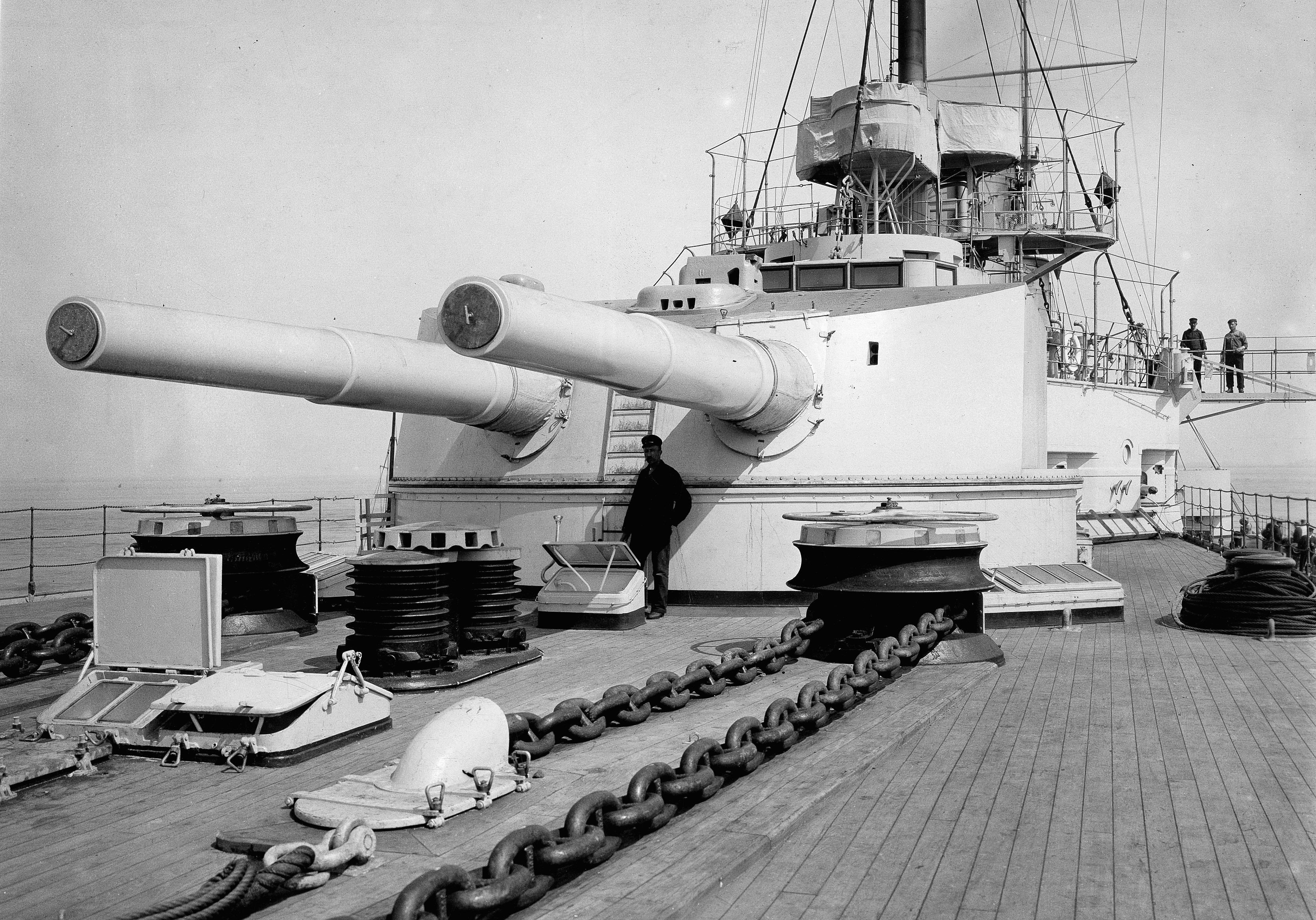 HOW LARGE WAS JUTLAND?- 249 ships of war - 28 British & 16 German dreadnoughts - 96,000 sailors
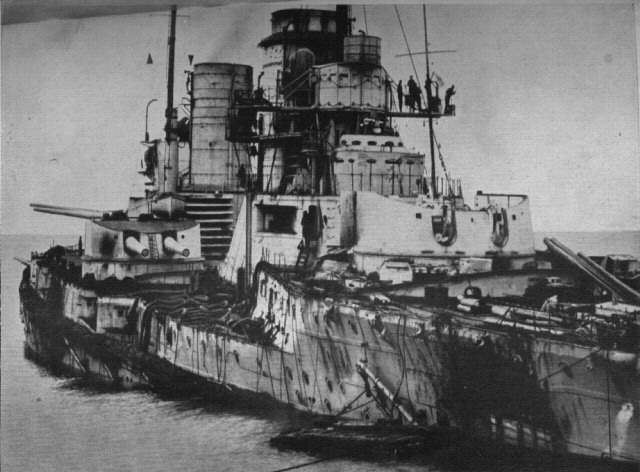 LOSSES HEAVIER FOR THE BRITISH- 5,672 British and 2,115 German sailors killed-  Four Admirals killed in action
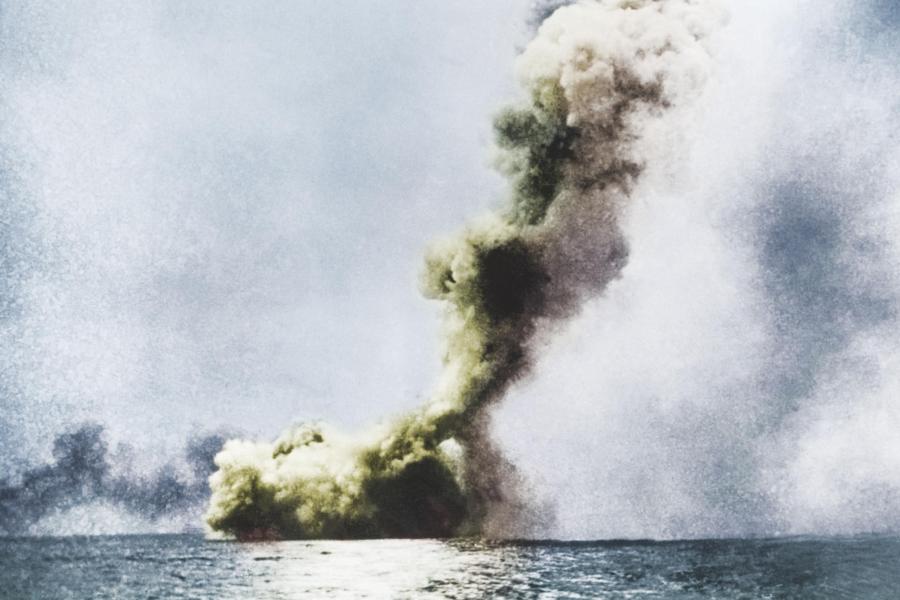 SEARCHING QUESTIONS WERE ASKED- Why had the Royal navy not annihilated its opponent? - Why did British battle-cruisers suffer  catastrophic explosions?-  What went wrong with British signaling, british ship design, shells etc.?
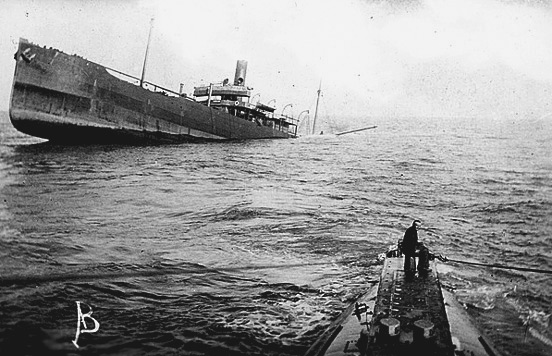 UN-RESTRICTED SUBMARINE WARFARE- Germany would sink any merchant ship in the war zone without warning- April 6th America declared war joining the allied cause- By April, U-boats were sinking or damaging 960,000 tons of merchant shipping a month- Britain was near the end of supplied
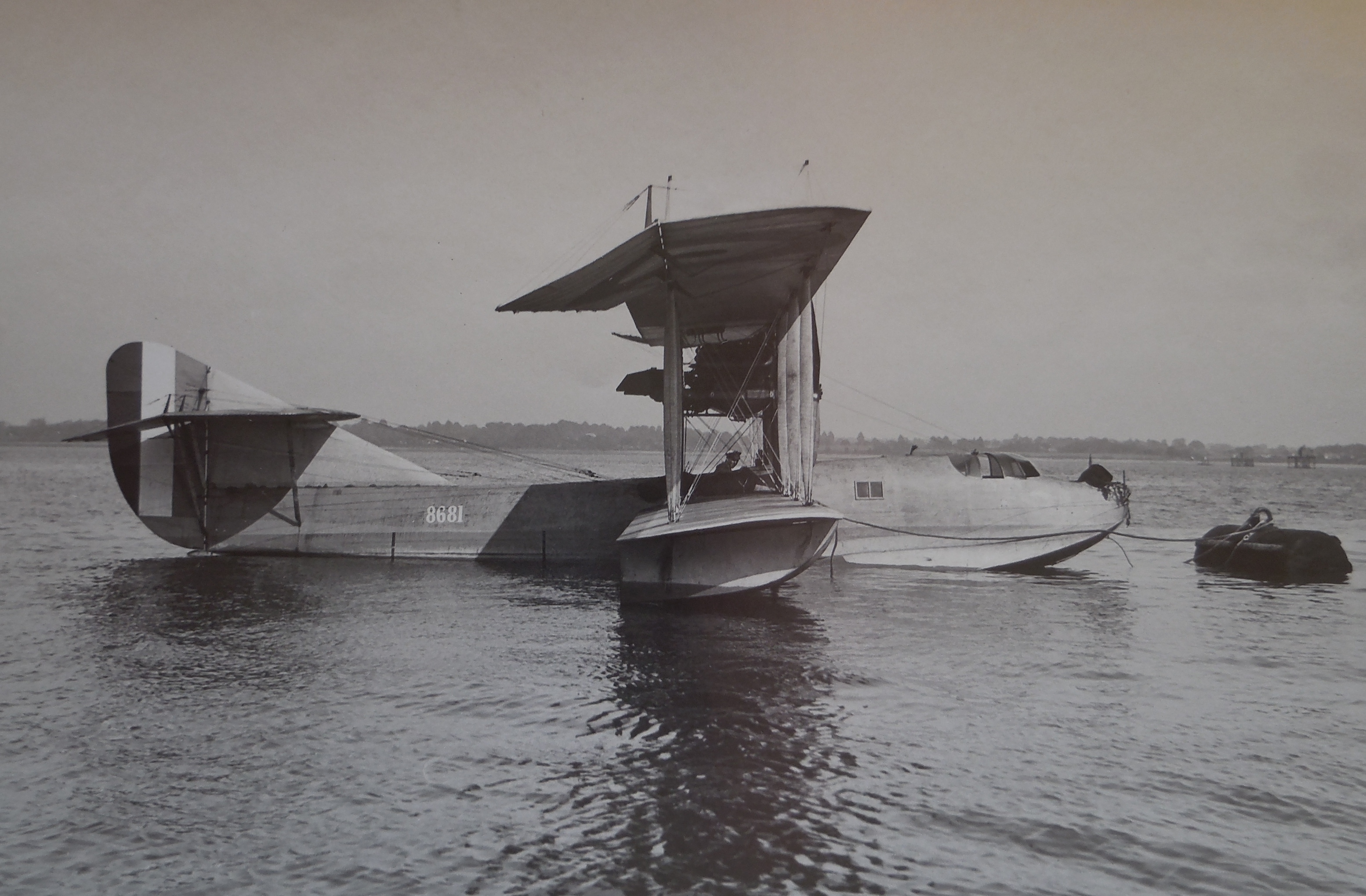 NEW WEAPONS WON BY END 1917- U.S. destroyers vital for convoy duty- U.S. Flying boats for recon- New mines, a new howitzer launched depth-charge- Early stages of sonar- A huge civilian fleet of patrol boats, disguised & armed merchantmen (Q ships)
THE GERMAN REVOLUTION- After Jutland the fleet only sortied once-  Morale collapsed and the navy mutinied  - Germany fell into a larger political revolution
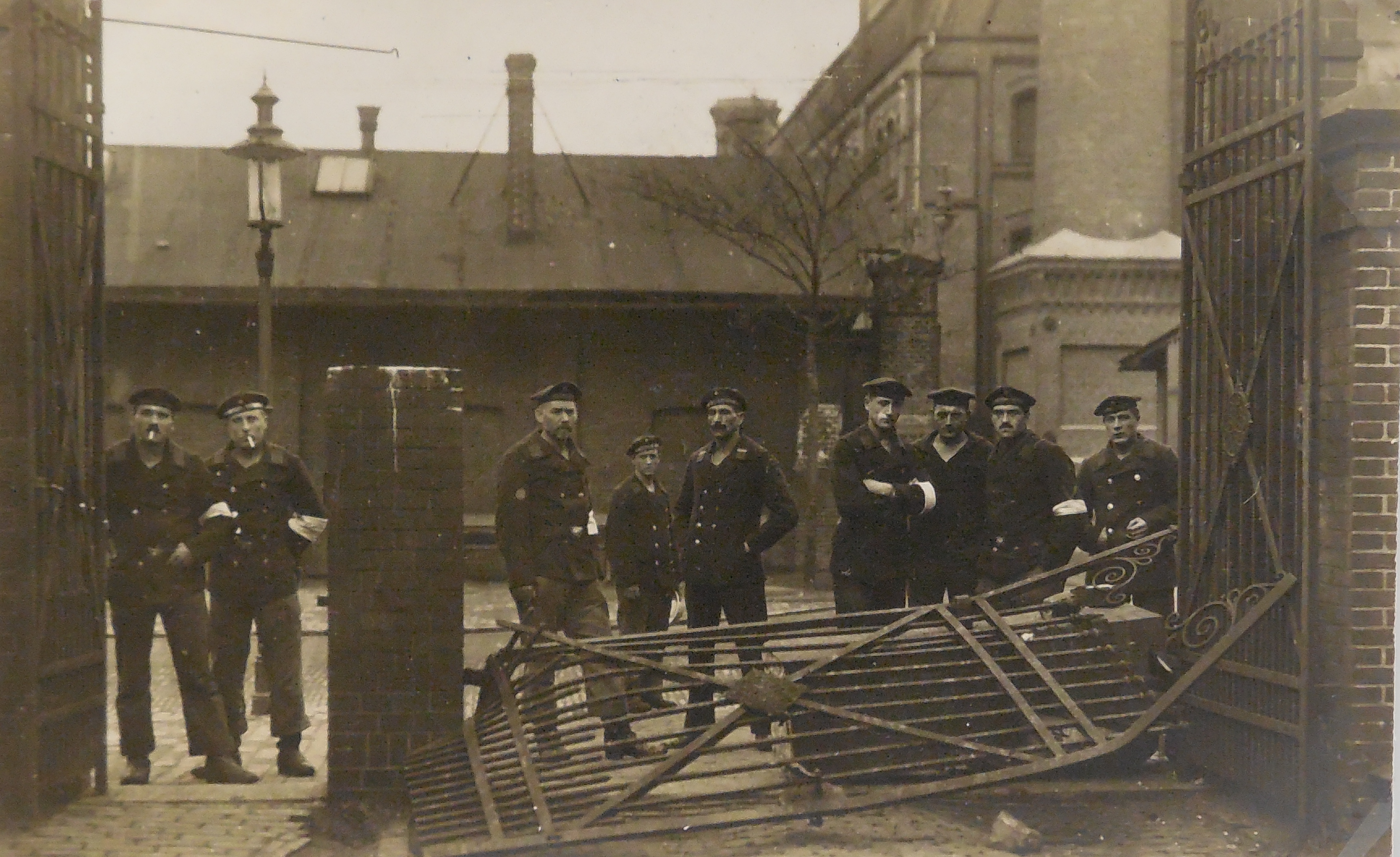 MERCHANT SHIPPING LOSSES DECLINED
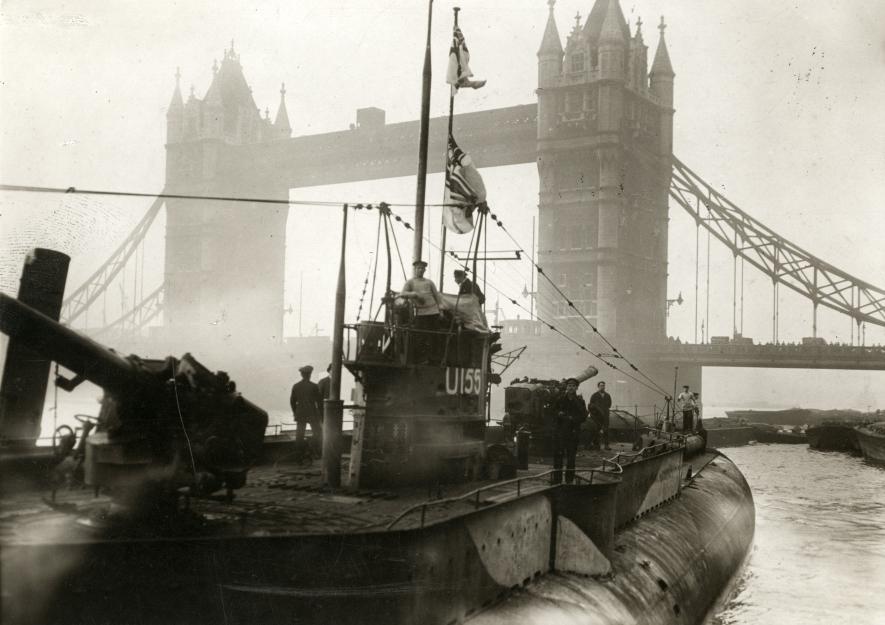 JUTLAND’S OUTCOME- The Royal Navy maintained surface control- The submarine peril was defeated
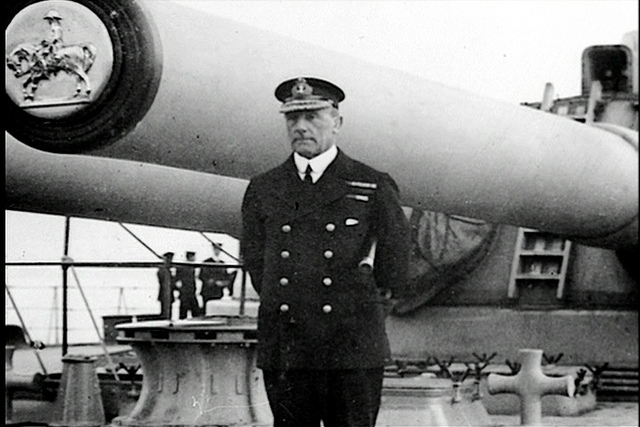